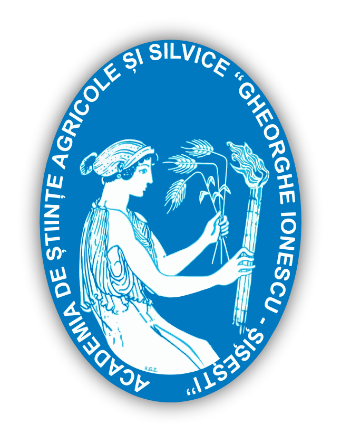 ACADEMIA DE ȘTIINȚE AGRICOLE ȘI SILVICE 
“GHEORGHE IONESCU ȘIȘEȘTI”
STAȚIUNEA DE CERCETARE-DEZVOLTARE AGRICOLĂ SUCEAVA
Impactul substanțelor xenotoxice asupra unor indici ecofiziologici în faza de înflorire la cultura de bob (Vicia faba L. var. major Harz) în condițiile ecologice din nordul județului SuceavaAutori: Ioan Cătălin ENEA, Gheorghe SAGHIN
REZUMAT
În prezenta lucrare se analizează acţiunea exercitată de erbicidul Dual Gold 960 EC în combaterea buruienilor la cultura bobului asupra unor indici ecofiziologici (conţinutului în substanţă uscată, apă totală şi a glucidelor) în fenofaza de înflorire a plantelor.). S-au luat în studiu 11 variante de cercetare: nelucrat- netratat, lucrat manual, variante semănate la două distanţe între rânduri (30 cm şi 50 cm) şi 7 variante tratate cu erbicid. S-a constatat că acumularea de substanţă uscată, în faza de înflorire la bob, în condiţiile pedoclimatice ale anilor normali, variază între 20,35 şi 32,28 %. Cele mai mari valori ale conţinutului de substanţă uscată s-au înregistrat la plantele din varianta nelucrată netratată cu erbicid (31,84-32,28 %), iar cele mai mici la variantele prăşite dar netratate (20,35-21,05 %). Restul variantelor prezintă o acumulare medie în substanţă uscată cuprinsă între 22,89 şi 30,42 %. Analiza conţinutului de glucide la bob, pe forme şi totale, s-a făcut folosind micrometoda titrimetrică Bertrand-Iljin. S-au analizat glucidele direct reducătoare (glucoză- fructoză), glucidele solubile în apă (zaharoză) şi poliglucidul insolubil în apă (amidonul). Analiza pe organe a glucidelor pe forme şi totale, indică un conţinut sporit de glucide în organele de reproducere şi în frunze şi un conţinut mai mic în rădăcini şi tulpini.  În variantele tratate cu erbicid, s-a realizat cel mai scăzut conţinut de glucide solubile şi cel mai ridicat conţinut de glucide insolubile în apă
REZULTATE ȘI DISCUȚII
Cele mai mari valori ale conţinutului de substanţă uscată s-au înregistrat la plantele din varianta nelucrată netratată cu erbicid (31,84-32,28 %), iar cele mai mici la variantele prăşite dar netratate (20,35-21,05 %). Restul variantelor prezintă o acumulare medie în substanţă uscată cuprinsă între 22,89 şi 30,42 %. Analiza pe variante a organelor aeriene omogenizate, relevă faptul că la bob sunt prezente în plante cantităţi mari de glucide solubile. Analizând diverse forme de glucide şi totalul lor (tab. 4, fig.1), constatăm că în rădăcini sunt prezente cele mai mici cantităţi, iar în inflorescenţe şi organele de reproducere, în formare, sunt prezente cantităţile maxime (105 mg/ 1 g. s.u.).
CONCLUZII
Conţinutul cel mai ridicat în substanţă uscată s-a înregistraqt la variantele nelucrate – netratate iar cel mai mic la variantele prăşite sau tratate.
Cel mai ridicat conţinut de glucide totale s-a constatat la plantele din variantele tratate cu erbicid iar cel mai scăzut la variantele nelucrate
În variantele tratate cu erbicid, s-a realizat cel mai scăzut conţinut de glucide solubile şi cel mai ridicat conţinut de glucide insolubile în apă.
Cel mai ridicat conţinut de glucide totale s-a realizat la plantele din variantele tratate cu erbicid.
Chiriţă C., 1974, - Ecopedologie, Ed. Ceres, Bucureşti
Kiss Şt., şi colab., 1971, - Semnificaţia biologică a enzimelor accumulate în sol, Contribuţii botanice, Cluj.
Sălăgeanu N., Atanasiu L., 1981, - Fotosinteza, Ed. Acad. R.S.R, Buc 
Upchurch R., 1971, Pesticide Chemiytry, nr. 6.
Saghin Gh., Enea C., Bodea D., 2018. - Cercetări privind unele aspecte de microbiologia solului  la cultura de bob Vicia faba L. var. major H. )  prin folosirea erbicidului Dual Goold 960 EC. Analele INCDA Fundulea, vol. 86 / 2018.
BIBLIOGRAFIE
CONFERINTA ANIVERSARA ICAR ed. III
Bucuresti, 30 mai 2024